Travel Reimbursement Options-Crew
Travel Worksheet 
Attach to Batch Memo (crew reimbursement).
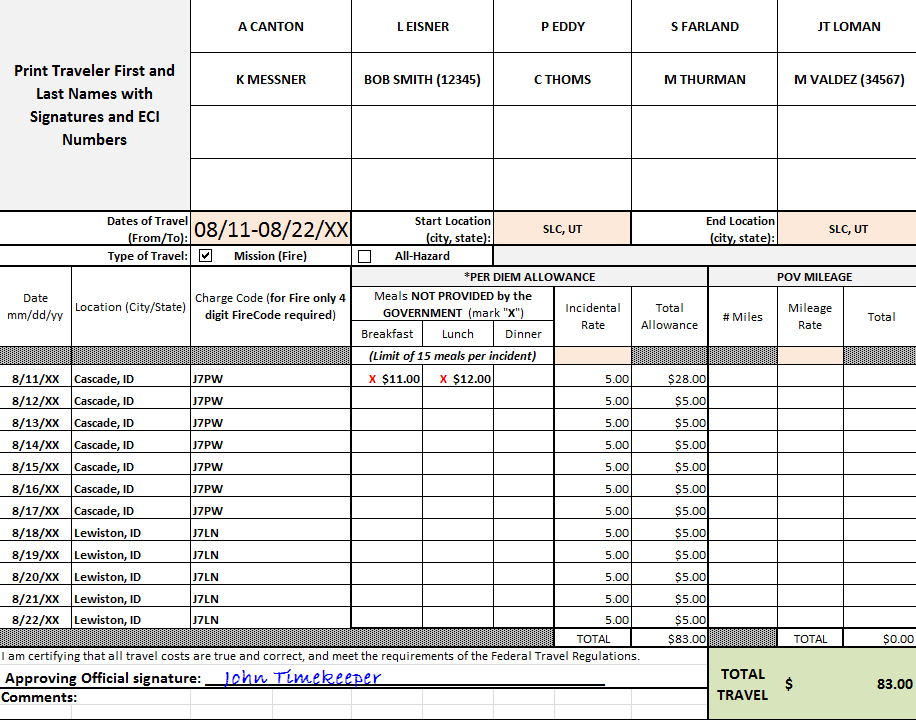 Indicate ECI numbers only for 
ADs with common or similar names.
Indicate AD names.
Indicate Dates& Type of Travel.
Ensure reimbursement amount  for 
M & I/E 
is indicated.
Indicate dates to be reimbursed for  M & I/E and the four digit FireCode.
Ensure  
Approving Official signature is indicated.
Travel Reimbursement Options Individual
Travel Worksheet 
Attach to OF-288 (individual reimbursement).
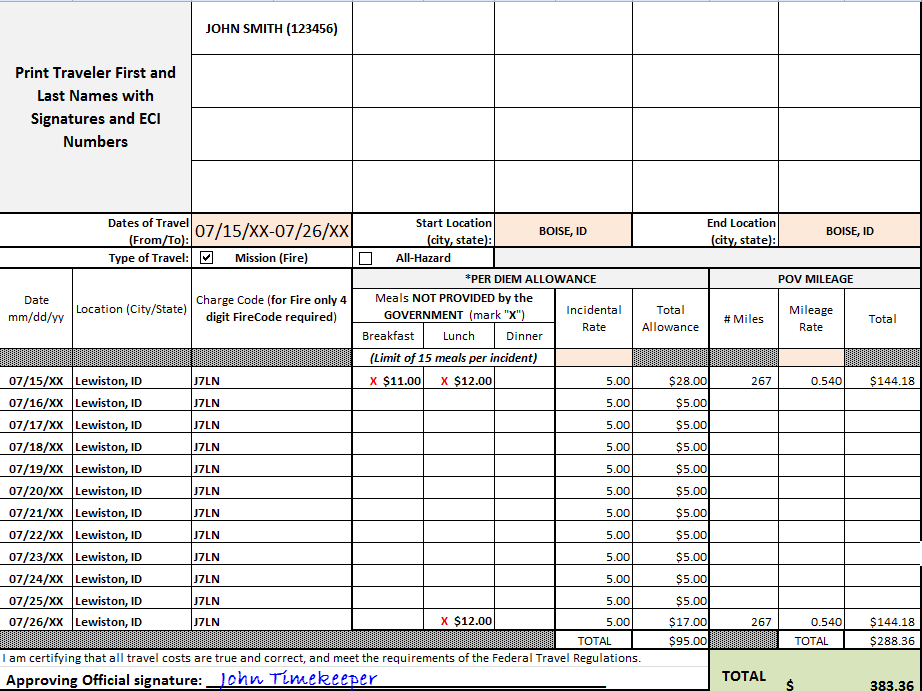 Ensure reimbursement amount for 
M & I/E is indicated.
Indicate AD name & ECI.
Indicate Dates& Type of Travel.
Ensure POV Mileage is indicated.
Indicate dates to be reimbursed for  M & I/E and the four digit FireCode.
Ensure  
Approving Official signature is indicated.